e-books for FE monthly clinic
April 8th 2020: COVID-19 update
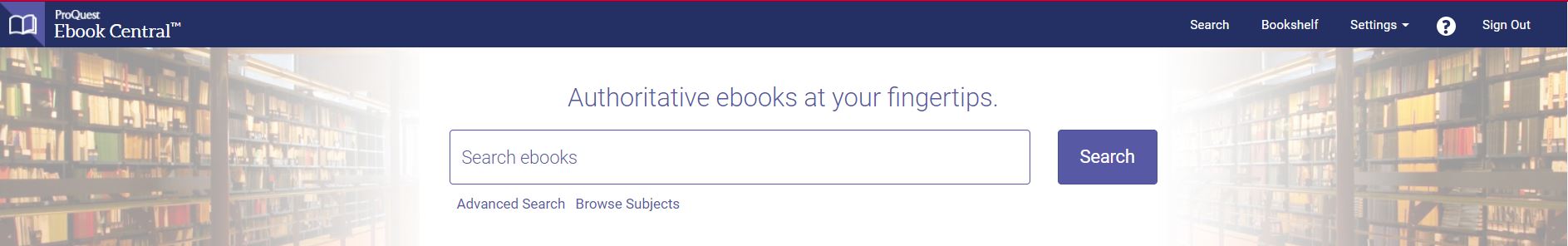 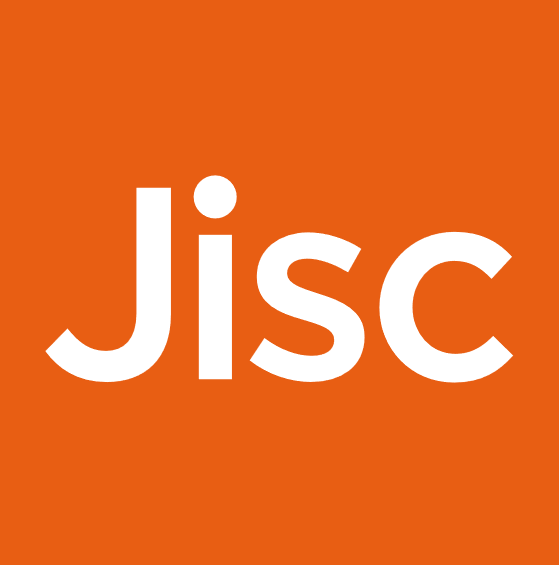 Outcomes
Resources to support requests from the last webinar
Further support requests from delegates 
Q&A
Students
Keeping students engaged and motivated
Jisc planning for coronavirus webinar recording 
Free Jisc training – Developing learners employability skills
Currently full book more dates potentially will be added
Pearson tips for students about staying motivated online
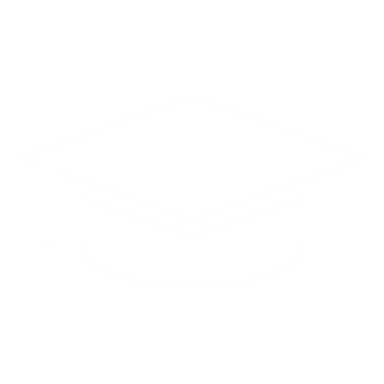 Improving students digital literacy
Jisc guide to developing students digital literacy
Free Jisc training – Supporting learners digital identity and wellbeing
Currently full book more dates potentially will be added
Supporting mental health and well-being
Pearson advice on staying healthy in body and mind 
Advice from Young Minds
Staff
Supporting staff and yourself
Free Jisc online training on managing emotionally challenging situations
Currently full book more dates potentially will be added
Jisc video – Supporting teaching staff to online learning
AOC resources for college staff
Jisc planning for coronavirus training 
Jisc blog – coronavirus help and information for members
Jisc blog on supporting teaching staff
National Cyber Security Centre guidance on homeworking
Jisc advice on digital well-being
Advice from Mind
Advice from Mental Health Foundation
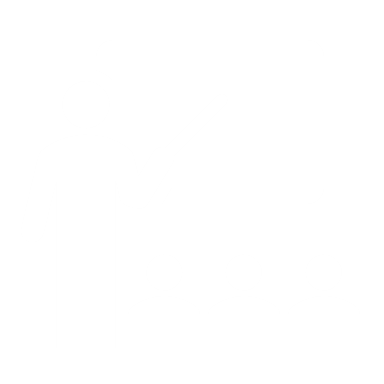 Learning resources
Guides and promotional materials
ProQuest Ebook Central Quick Start Guide  
ProQuest Getting Started with Ebook Central flyer
Jisc Vocational learning resources welcome pack
Jisc Vocational learning resources  webinar recordings for teaching staff
Ideas for using e-books for teachers
e-books for FE previous webinar recordings
e-books for FE promotional materials
Increasing engagement with digital resources
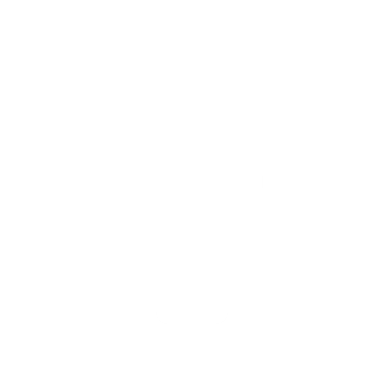 Learning resources
Study Skills
Open University guide to Harvard referencing
Usage statistics
Jisc Journal Usage Statistics Portal (JUSP)
Jisc guide to LibCentral usage reports
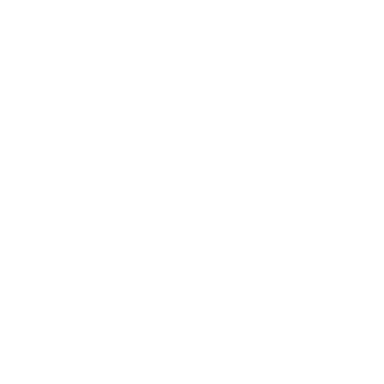 Connectivity
Tools for communicating with staff
Guide to Teams 
Zoom support
Tips on improving home WiFi
Jisc drop-in clinics for colleges and technical teams on how to use cloud technologies and activity tools
Jisc blog on staying connected during homeworking
National Cyber Security Centre guidance on homeworking
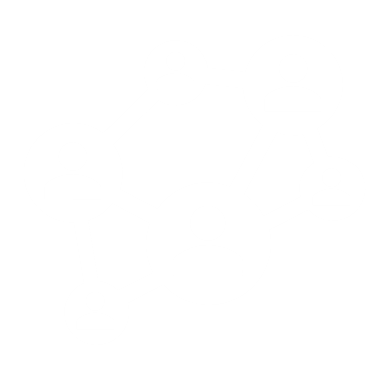 Q&A
Q: Which subject areas are most in need of e-resources?
Q: Which specific resources would be most beneficial if Jisc could work with the publishers to make temporarily available?
Q&A
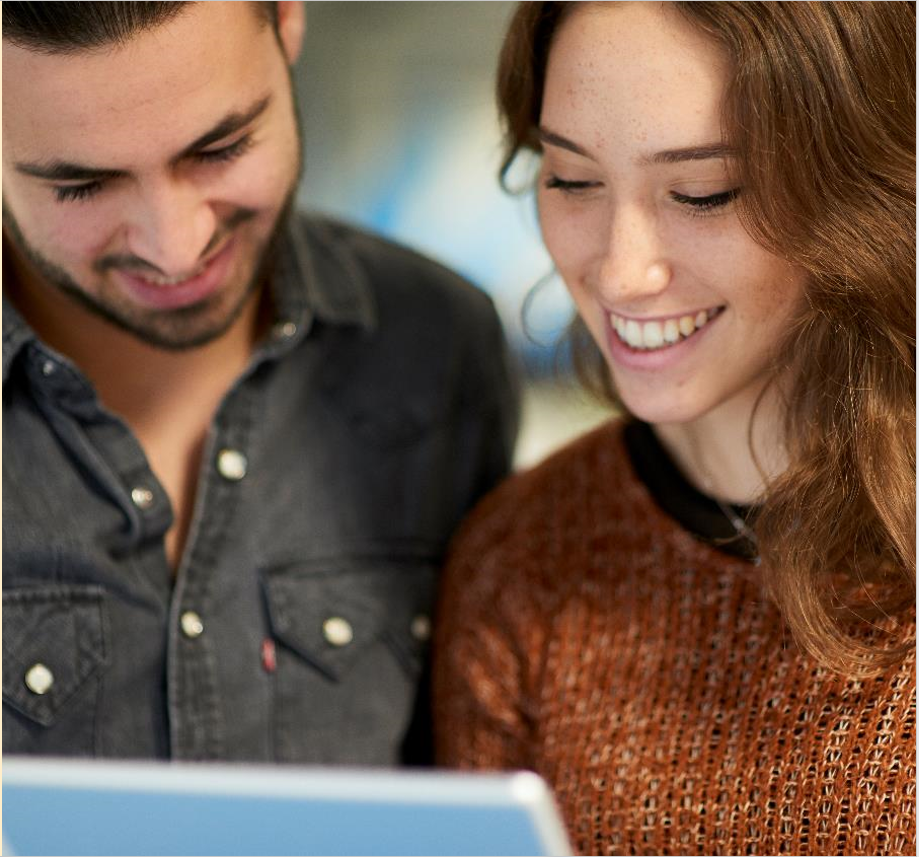 FE and skills
content.feandskills@jisc.ac.uk